Бібліографічні менеджери
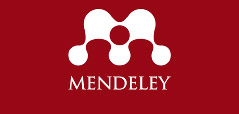 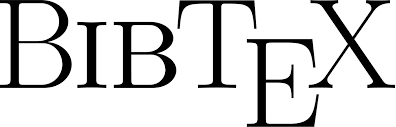 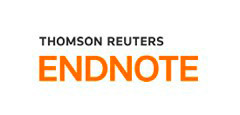 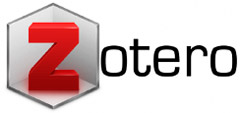 Що таке бібліографічний менеджер?
Це програма, розроблена для зберігання бібліографічних даних, повнотекстових публікацій, оформлення посилань та списків літератури 
Можливості:
Сортування зібраних посилань за різними критеріями  - автор, дата публікації, ключові слова та ін.
Створення бібліографії за різними стилями або бібліографічними стандартами. 
Переваги бібліографічних менеджерів:
адаптованість під різні потреби наукових дисциплін;
інтеграція з базами даних наукової періодики;
багатофункціональність: збереження, систематизація, пошук всередині колекцій, цитування, спільна робота
Звідкіля завантажити?
Mendeley http://www.mendeley.com/ 
EndNote http://endnote.com/ 
Zotero https://www.zotero.org/

Російськомовний посібник роботи з Mendeley https://lit-review.ru/guides/Mendeley_guide.pdf
Бібліографічний менеджер Mendeley
Для отримання доступу до використання програми необхідно створити обліковий запис на сайті Mendeley. 
Базовый пакет Mendeley надає безкоштовно 2 ГБ серверного простору для зберігання інформації.
Порядок дій та можливості
Інсталяція програми та реєстрація або навпаки
Запуск
Інсталяція  MS Word та Web Importer Plugins
Використання та створення папок для організації документів за темами
Створення груп для поширення документів
Додавання документів (PDF, DOI, PMID, ArXiv ID, імпорт бібліографічних описів у форматі BibTeX, вручну, із бази даних Mendeley) та синхронізація
Редагування введених карток (документів)
Сортування за роком, прізвищем, виданням
Додавання цитат у текстовий документ
Стилі цитувань (плагін до ДСТУ 8302:2015 http://16bitfamily.com/csl/dstu-gost-8302-2015.csl)
Вставка бібліографії
Зміна стилю цитування та бібліографічного стандарту
Інші можливості Mendeley (бази даних для відкритого доступу)
International Journal for Parasitology (Q1)
Users of Mendeley Desktop can easily install the reference style for this journal by clicking the following link:http://open.mendeley.com/use-citation-style/international-journal-for-parasitologyWhen preparing your manuscript, you will then be able to select this style using the Mendeley plug-ins for Microsoft Word or LibreOffice.
https://www.elsevier.com/journals/international-journal-for-parasitology/0020-7519/guide-for-authors